Битва за Дніпро.Визволення Києва.
БИТВА ЗА ДНІПРО
Битва за Дніпро — військова кампанія СРСР проти країн Осі у 1943 році в ході Другої світової війни на річці Дніпро.
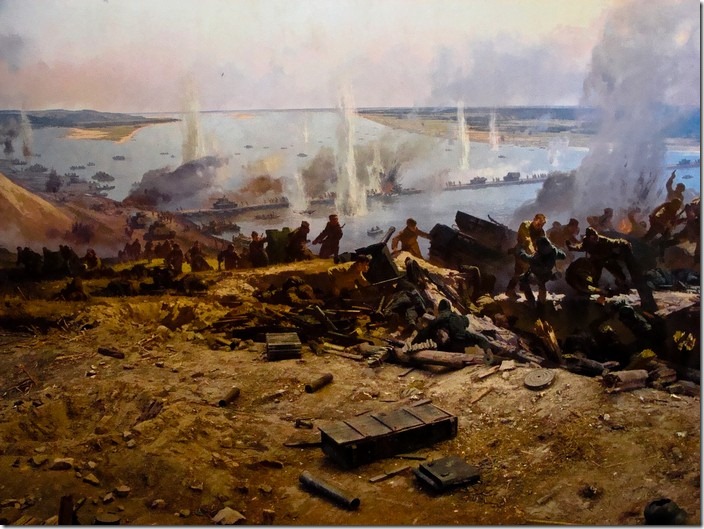 Улітку 1943 року після виснажливої Курської битві німці остаточно втратили стратегічну ініціативу. Червона Армія розгорнула потужний наступ на всьому фронті.
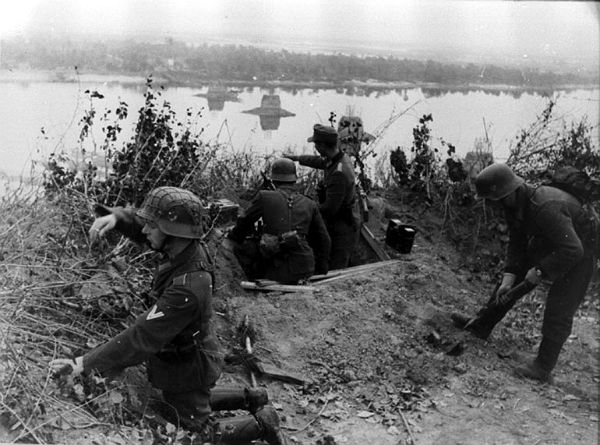 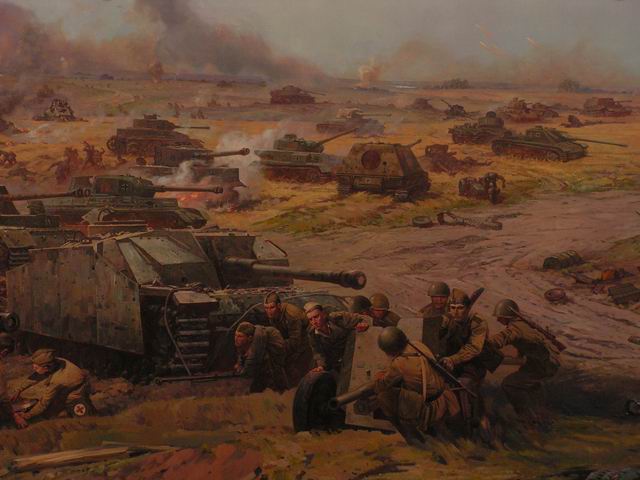 Звільнення Лівобережної України та форсування Дніпра було важливим військово-політичним завданням для очолюваної Сталіним Ставки верховного головнокомандування СРСР.
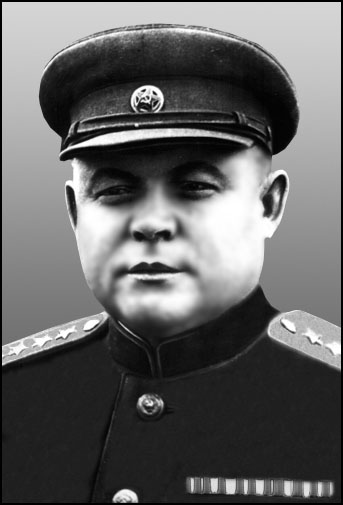 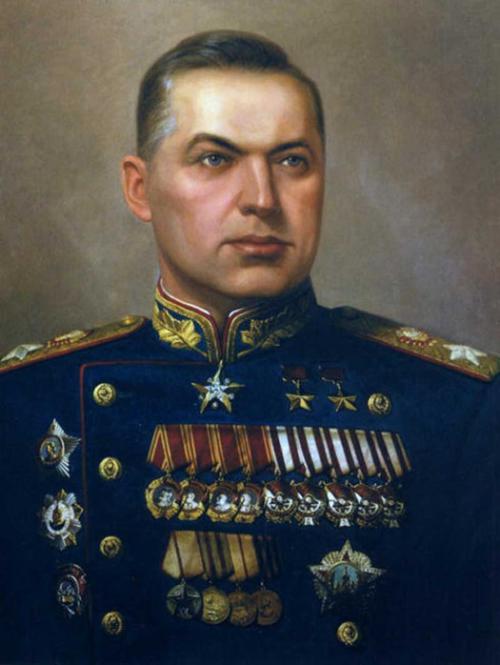 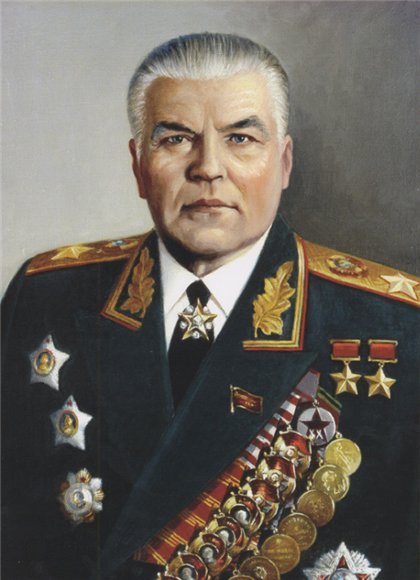 Надіслана у війська директива Ставки вимагала провести швидке й рішуче форсування Дніпра.
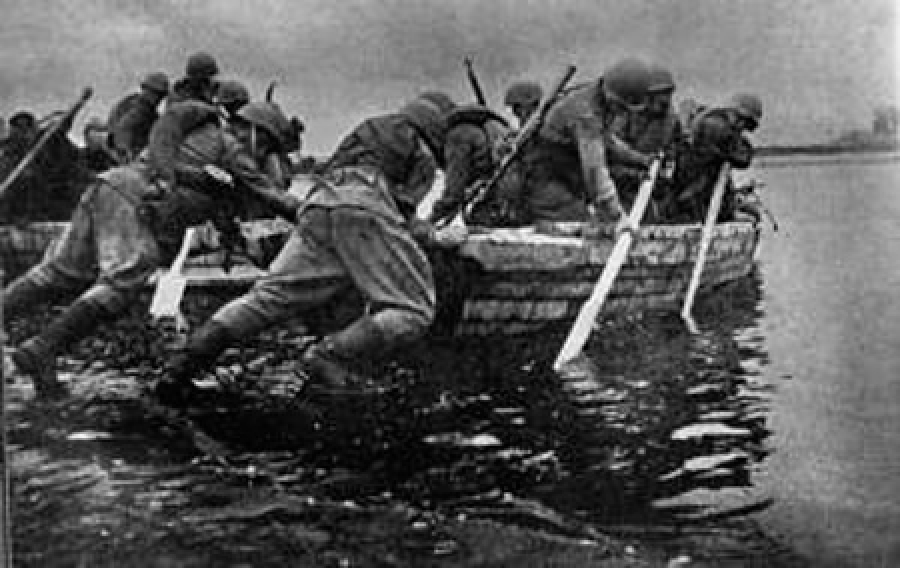 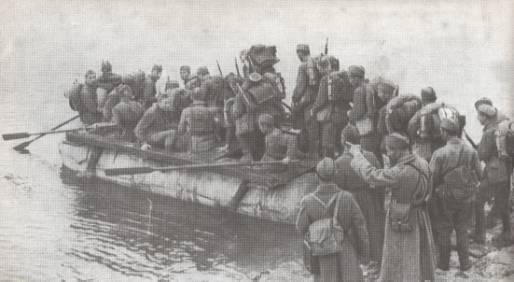 З 25 тис. Радянських воїнів, які спустилися з лівого берега в дніпровські води, до правого берега дісталося приблизно 5 тис . чоловік.

.
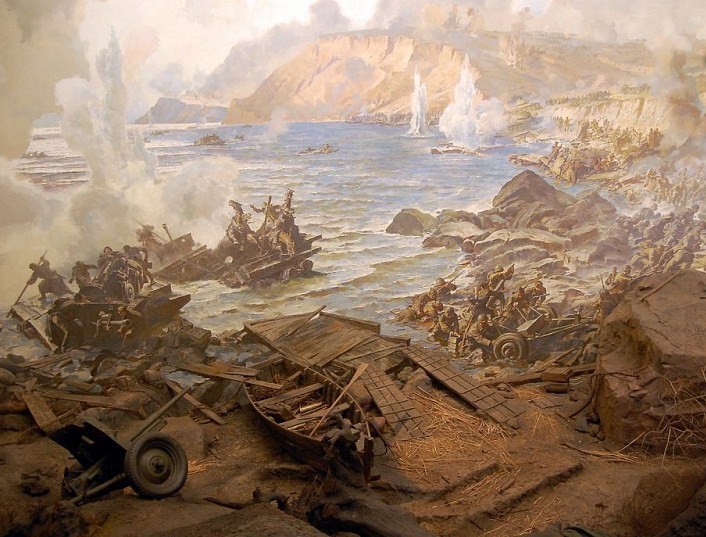 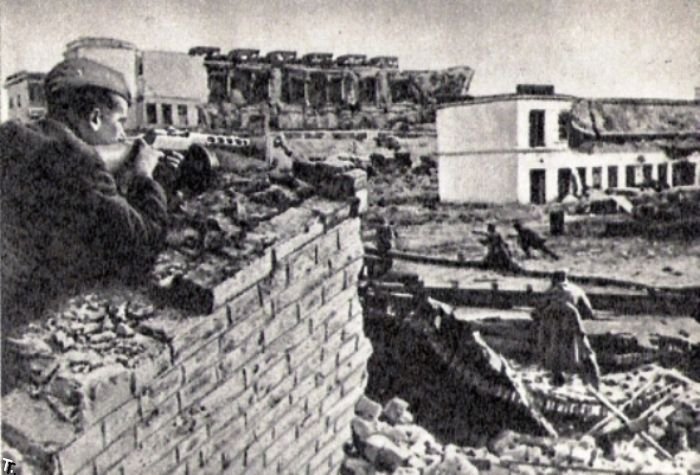 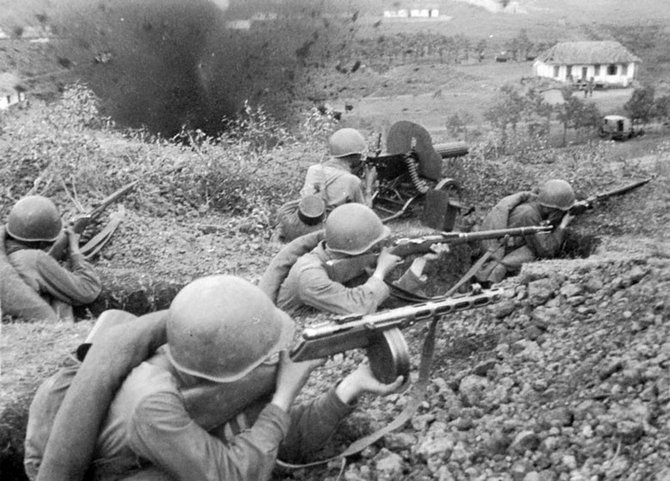 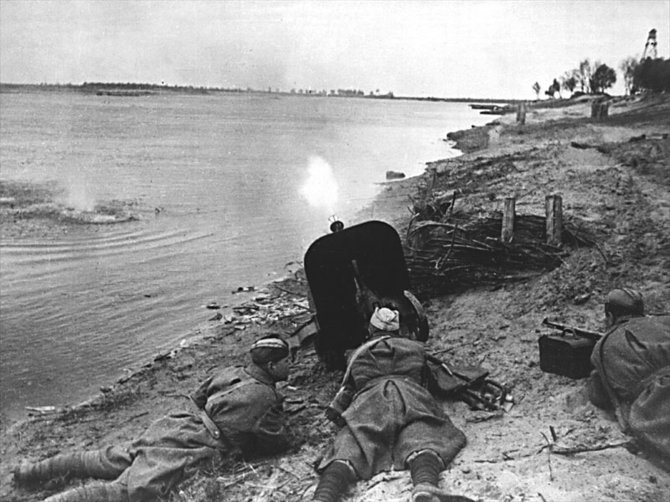 ВИЗВОЛЕННЯ КИЄВА
Битва за Ки́їв (1943) — великомасштабна битва Червоної Армії та Вермахту.
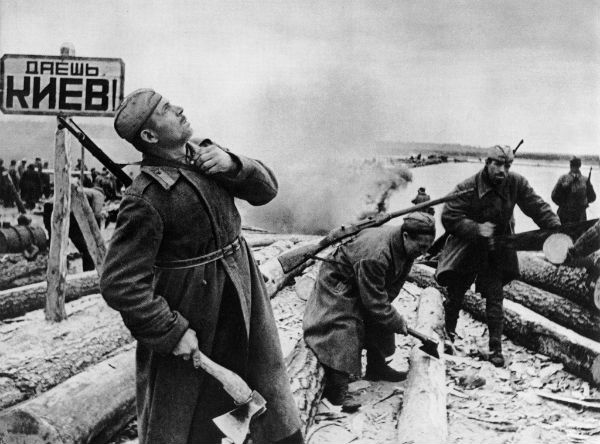 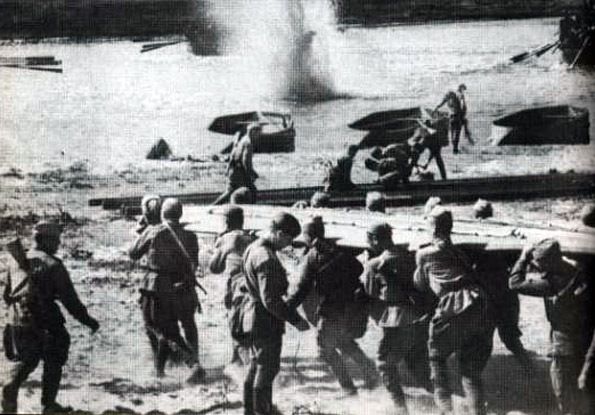 На початку листопада 1943 р., у переддень відступу, німецькі окупанти почали палити Київ.
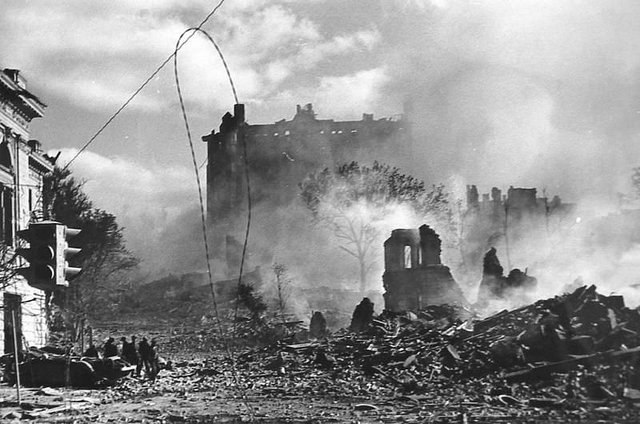 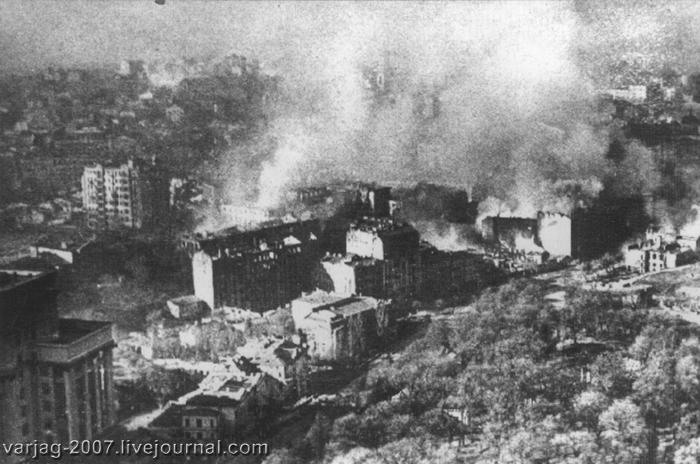 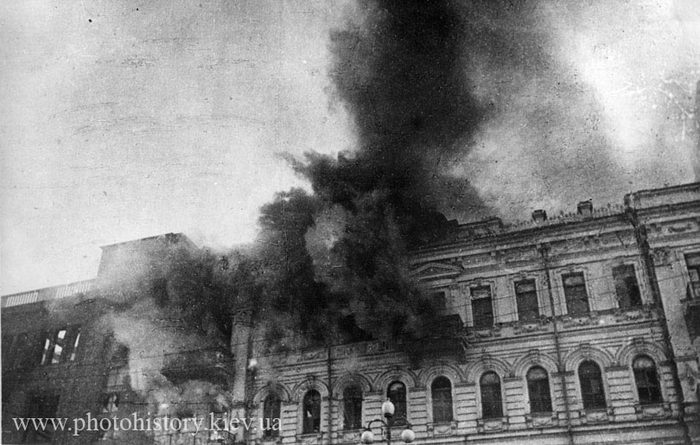 Після запеклих триденних боїв оборону гітлерівців було прорвано.
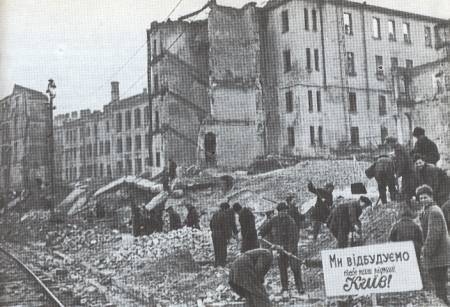 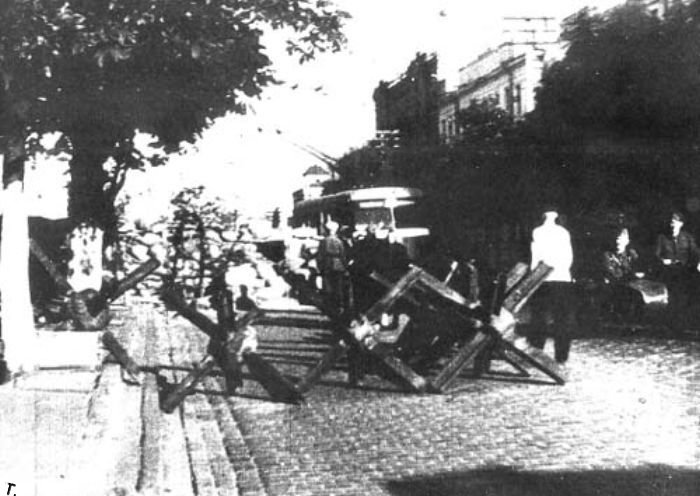 Битва за Дніпро тривала чотири місяці, ставши однією з наймасштабніших операцій світової історії.

Якщо вважати битву за Дніпро однією операцією, то жертви перевищать найкривавішу військову операцію людства - битву під Сталінградом.
Дякую за увагу!